Gold
Generalizable Core 
(Au, CdSe, Pd, Fe2O3)
Micelle
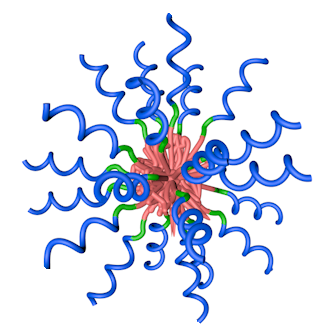 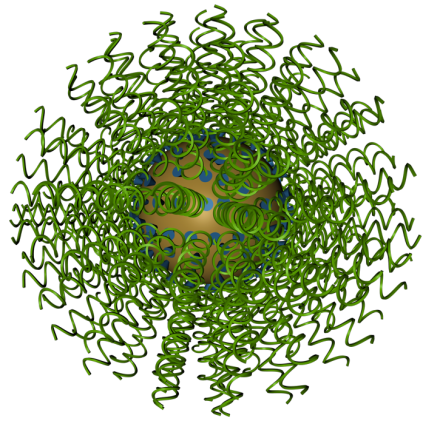 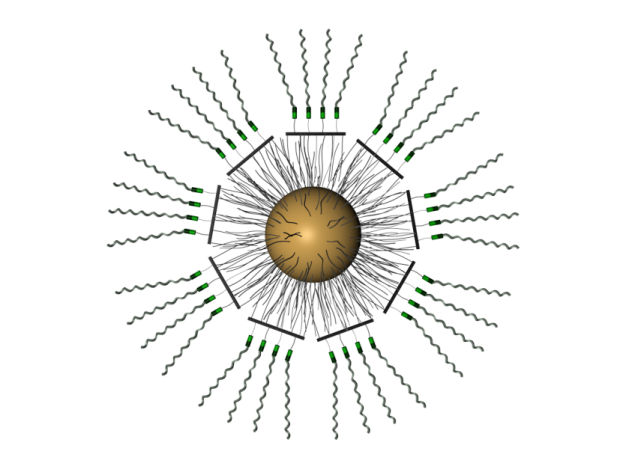 Silica
Liposome
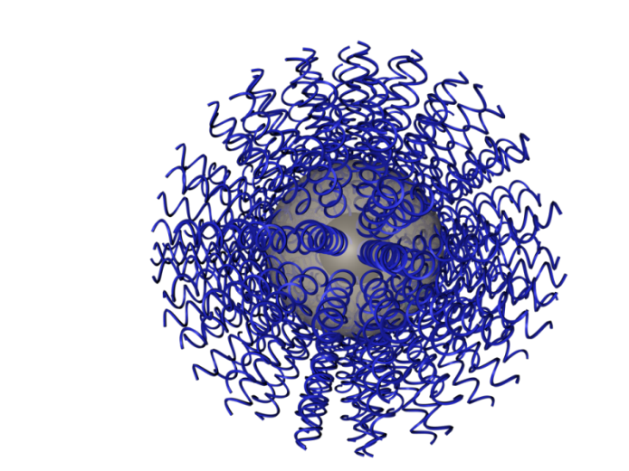 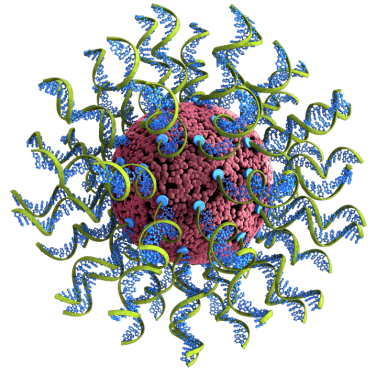 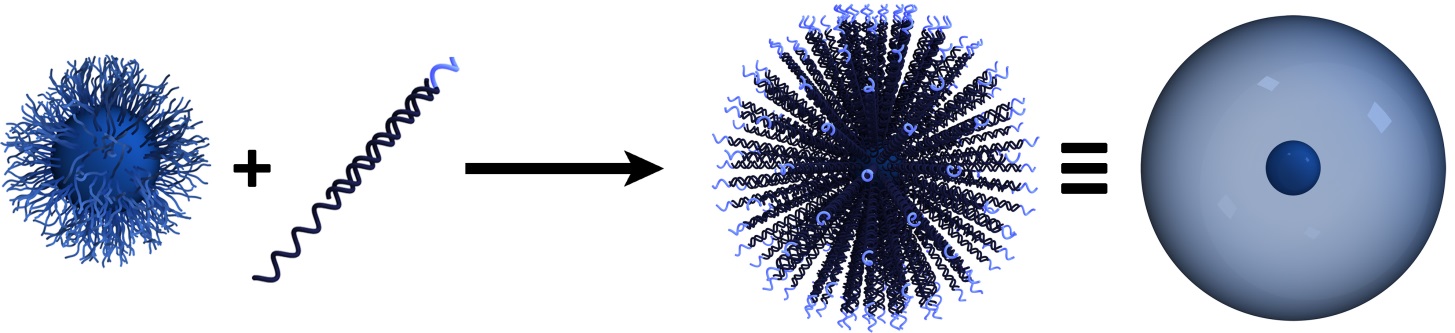 Spherical Nucleic Acid
Cross-Linked Polymer
Coordination Polymer
Protein
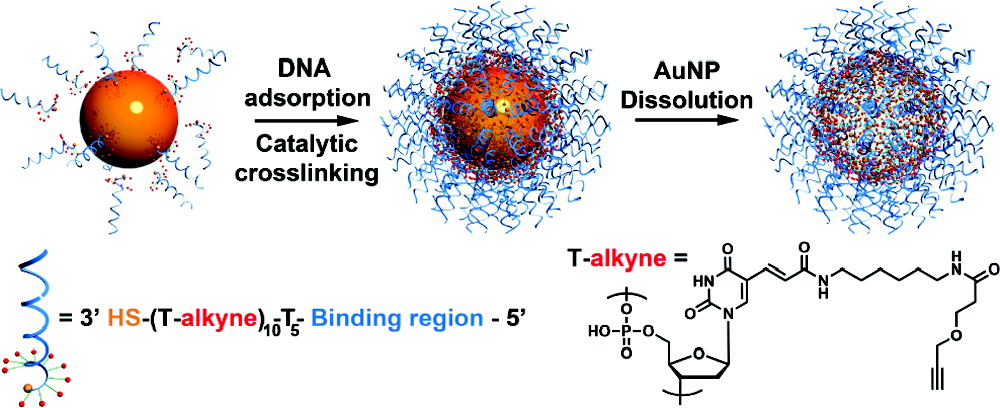 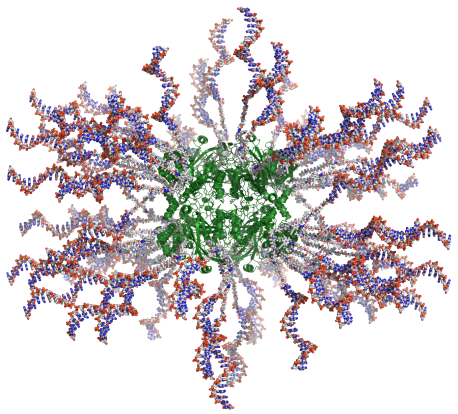 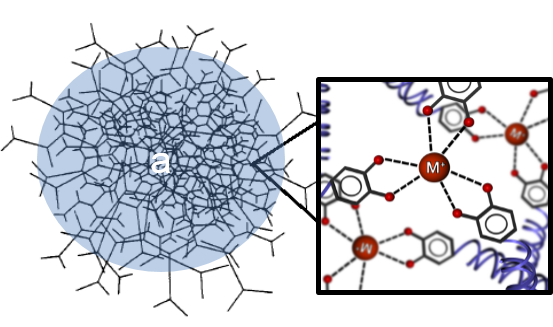